Certificateless encryption and its infrastructures
Dr. Alexander W. Dent
Information Security Group
Royal Holloway, University of London
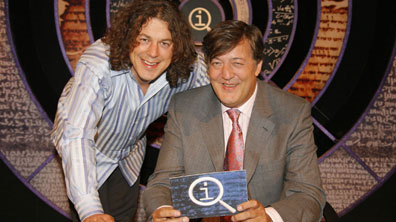 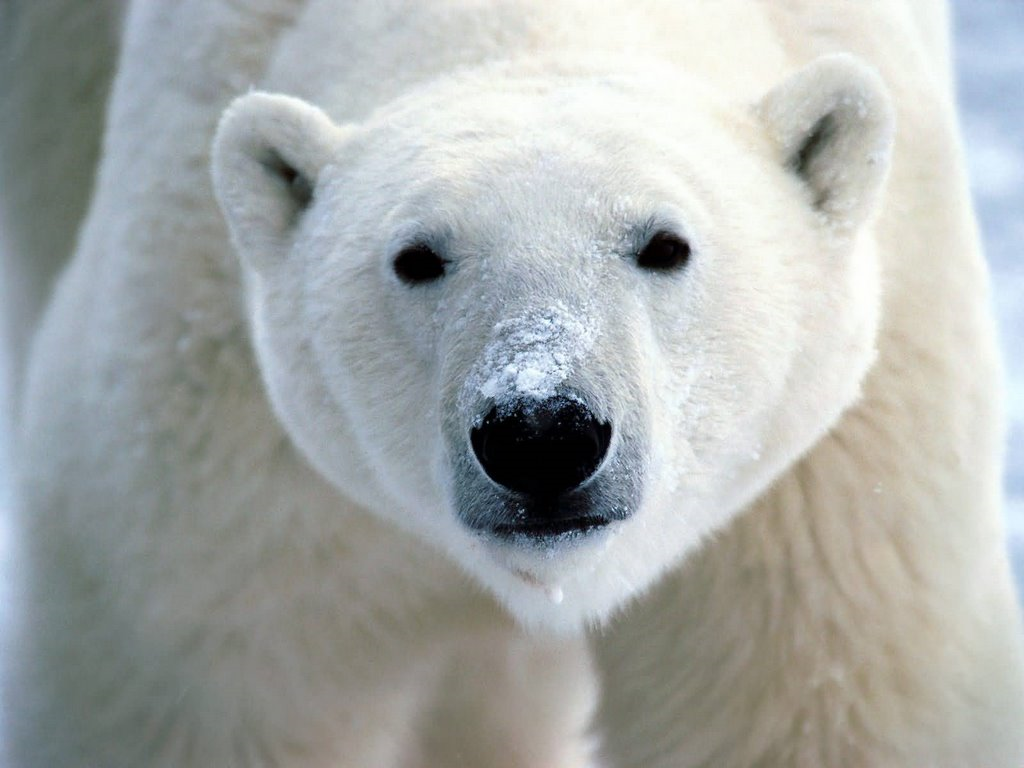 Overview
PKE and IBE by infrastructure
Certificateless encryption
Certificate-chain certificateless encryption
Security notions
Applications
PKE and IBE by infrastructure
Basic premise
Sender
Receiver
A sender wishes to transmit a message confidentially to a receiver.
No prior shared symmetric keys.
PKI-based PKE
registration
CA
certificate
Sender
Receiver
ciphertext
A traditional PKE system requires a public-key infrastructure to support public keys.
A certificate assures the link between digital identity and a public key.
PKI-based PKE
registration
CA
certificate
Sender
Receiver
ciphertext
Certificates place an added computational burden on the sender.
CAs provide other services too.
IBE
KGC
private key
Sender
Receiver
ciphertext
In IBE the digital identity is the public key.
The corresponding private key is provided by a key generation centre.
IBE
KGC
private key
Sender
Receiver
ciphertext
Removes the (initial) need for certificates.
The KGC has the ability to decrypt messages for the receiver.
Certificateless encryption
Certificateless encryption
Certificateless encryption was introduced by Al-Riyami and Paterson in 2003.
The idea is to remove the disadvantages of IBE and PKI-based PKE:
The sender should not have to communicate with a TTP (no certificates).
Only the receiver should be able to decrypt messages (TTP security).
Certificateless encryption
Basic idea is to have two pairs of keys:
A PKE key pair created by the sender and the public key is widely distributed.
An IBE key pair (identity/private key) created by the KGC.
Both the identity and the public key are used to encrypt messages.
Both the PKE “secret value” and the IBE “partial private key” are used to decrypt.
Certificateless encryption
Basic idea is to have two pairs of keys.
An outside attacker cannot decrypt ciphertexts as they will not have the partial private key for the identity.
The KGC cannot decrypt ciphertexts as they will not have the secret value for the PKE key pair.
Trivial attack by the KGC.
AP formulation
KGC
(2) partial private key
(1) public key
Sender
Receiver
ciphertext
The receiver produces a PKE pair...
... then obtains the partial private key.
AP formulation
KGC
(2) partial private key
(1) public key
Sender
Receiver
ciphertext
Implies the existence of secure IBE.
All known examples use pairings.
BSS formulation
KGC
(1) partial private key
(2) public key
Sender
Receiver
ciphertext
The receiver obtains the partial private key
... then produces the PKE key pair.
BSS formulation
KGC
(1) partial private key
(2) public key
Sender
Receiver
ciphertext
This does not imply the existence of IBE.
Introduced to avoid the need for pairings.
AP vs BSS formulation
AP is a hopeful version of CLE:
Receiver can produce a public key in the hope that they will obtain the PPK.
BSS is a pre-authorised version of CLE:
Receiver has to be authorised (through PPK) before producing private key.
AP formulation is hard to construct.
BSS formulation poofs are hard to read!
LK formulation
KGC
(1) key gen protocol
(2) public key
Sender
Receiver
ciphertext
The receiver can only produce key pair after undertaking a protocol with the KGC.
LK formulation
The receiver generates a traditional PKE key pair and sends pk to KGC.
The KGC produces a certificate and sends it back to the receiver.
The receiver publishes the certificate as the complete public key.
KGC
(1) protocol
Receiver
BSS vs LK formulation
LK formulation can be implemented using traditional PKI-based PKE via certificate forwarding.
Potential for more efficient schemes using implicit certificates.
BSS formulation does not require IBE but has no simple implementations.
Can we implement BSS using PKE?
Certificate-chaincertificateless encryption
Certificate-chain CLE
We show that BSS formulation CLE can be implemented using PKI-based PKE.
Recall that BSS formulation has that the public key can only be produced after the partial private key is received from KGC.
The construction is based on the idea of a certificate chain.
Each entity acts as a sub-CA which can only issue certificates for its own identity.
Certificate-chain CLE
The KGC generates a signature key pair.
The verification key mpk is published.
The signing key msk is kept secret in order to produce partial private keys.
KGC
(1) partial private key
Receiver
Certificate-chain CLE
The KGC generates a new signing key pair (pkS,skS).
The KGC generates a certificate cert1 by signing (ID,pkS) with msk.
The PPK consists of (pkS,skS,cert1).
mpk
KGC
(1) partial private key
Receiver
Certificate-chain CLE
The receiver generates an encryption key pair (pkE,skE).
The receiver generates a certificate cert2 by signing pkE using skS.
The public key is (pkS,cert1,pkE,cert2) .
mpk
KGC
(1) partial private key
Receiver
(pkS,skS,cert1)
Certificate-chain CLE
Before sending a message, the sender checks the encryption key pkE is well-formed.
I.e. checks that pkS is a verification key for ID and so that pkE is an encryption key for ID.
mpk
KGC
(1) partial private key
Receiver
(pkS,skS,cert1)
(2) public key
(pkS,cert1,pkE,cert2)
Certificate-chain CLE
In order to break the system an attacker must either:
Replace the public encryption key of the receiver (fake certificate)
Decrypt a message without knowing the decryption key
mpk
KGC
(1) partial private key
Receiver
(pkS,skS,cert1)
(2) public key
(pkS,cert1,pkE,cert2)
Certificate-chain CLE
Simple construction with simple proofs.
It can be implemented without pairings.
In fact, for reasonable choices of signature scheme and encryption scheme, it is more efficient than any scheme with pairing.
Security notions
Security notions
Sender
Receiver
sender’s list of public keys
receiver’s list of key pairs
ciphertext
Security notions have to protect against attacks made by an outside attacker and by the key generation centre.
No certificates so the attacker can convince the sender that any public key belongs to the receiver.
Security notions
Sender
Receiver
sender’s list of public keys
receiver’s list of key pairs
ciphertext
Trivial attack by the KGC:
Replace public key for attacker with one that has been generated by the KGC.
The KGC will then know the secret value for the PKE key pair and the partial private key value for the KGC key pair.
Security notions
Sender
Receiver
sender’s list of public keys
receiver’s list of key pairs
ciphertext
Two security notions:
Security against an outside attacker. The attacker can replace keys in the sender’s list of public keys.
Security against the KGC. The attacker cannot replace public keys but can generate KGC responses maliciously.
Security notions
There are approximately twenty proposals for security models for CLE confidentiality.
[Dent, 2008] provides an overview of all the proposals and recommends the “correct” ones for the AP and BSS formulation of certificateless encryption.
Surprisingly, the models are not the same for the AP and BSS formulation.
Denial of decryption
Liu, Au and Susilo noted that CLE allows for denial of service attacks.
An attacker can widely distribute a “wrong” public key for an identity.
No guarantee that the sender will recognise that the public key is incorrect.
However, it denies the receiver the opportunity to decrypt the message.
Denial of decryption
AP formulation CLE can never resist denial of decryption attacks.
Public key is produced before the partial private key is received, so no “authorisation”.
BSS and LK formulation CLE may resist denial of decryption attacks.
It is impossible for the attacker to produce a public key which is regarded as “correct” without knowing the partial private key.
Denial of decryption
The certificate-chain CLE has
security against outsider attacks
security against KGC attacks
security against DoD attacks
Also, true for the simple PKI-based LK formulation CLE and other (specific) schemes.
Applications
Applications
Consider two distinct cases:
AP formulation
BSS and LK formulation
AP formulation has significantly different functionality as the production of the public key is independent of production of the partial private key.
BSS and LK formulation
Can be implemented with PKI techniques.
Hard to think of a usage scenario in which PKI-based PKE is not also valid.
May provide more efficient solution than using PKI-based techniques.
See Boldyreva et al. (PKC 2007).
Problems with practical use: revocation, policy, etc.?
AP formulation
May be used as a communication system
Unlikely to be more efficient than PKI-based techniques
Therefore, only useful in situations in which it is important that the public key can be published before the PPK received.
Denial of decryption problems?
Cryptographic workflow systems?
AP formulation
Very few realistic applications.
Is there sufficient interest in privacy to warrant implementing CLE?
Interesting applications to revocation?

Techniques have been used in more viable technologies (such as attribute-based encryption).
Questions?